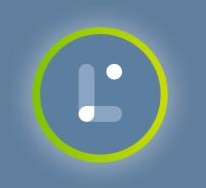 Beat the Winter Blues
Wearable Light Therapy at the Library
OLITA Tech Talks                              Chris Stephenson                             @ALibraryAtNight
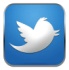 Bancroft PL
OLITA Tech Talks                              Chris Stephenson                             @ALibraryAtNight
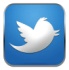 Needs Assessment
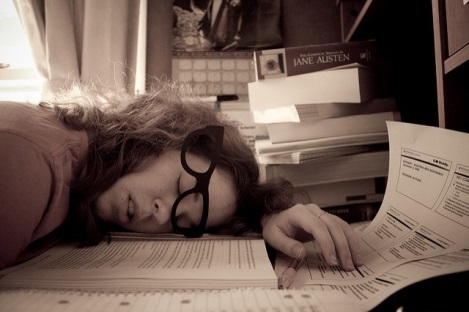 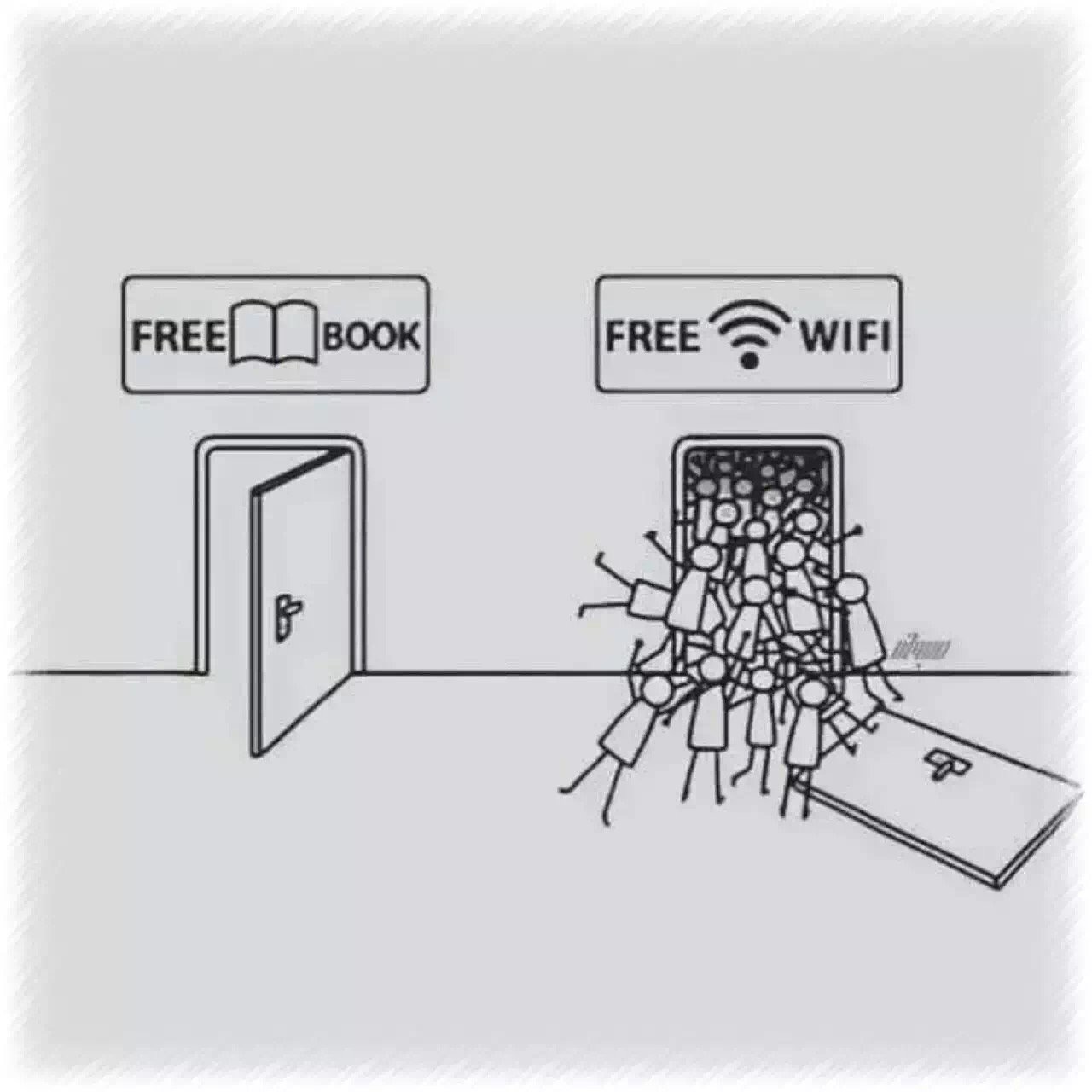 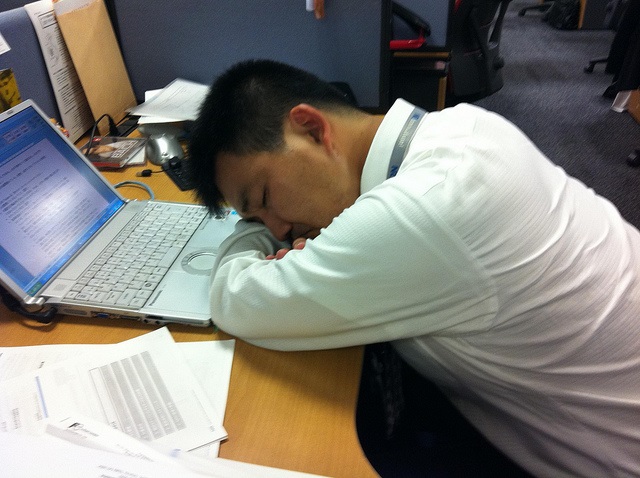 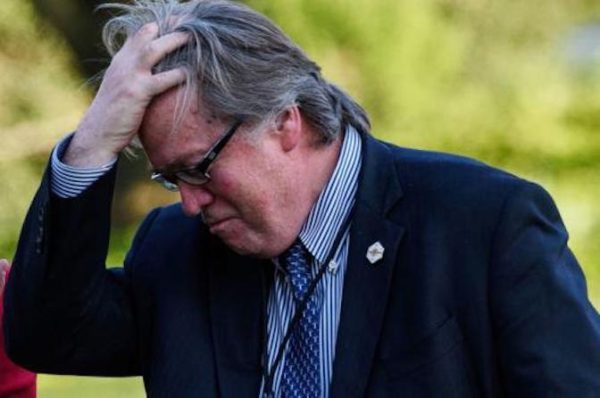 OLITA Tech Talks                              Chris Stephenson                             @ALibraryAtNight
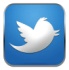 Traditional Models
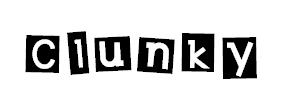 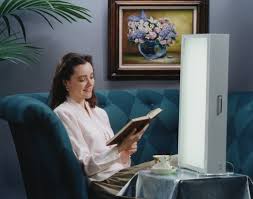 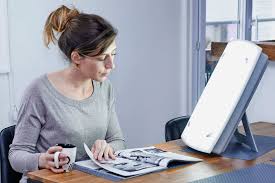 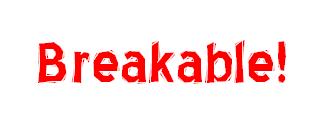 OLITA Tech Talks                              Chris Stephenson                             @ALibraryAtNight
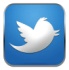 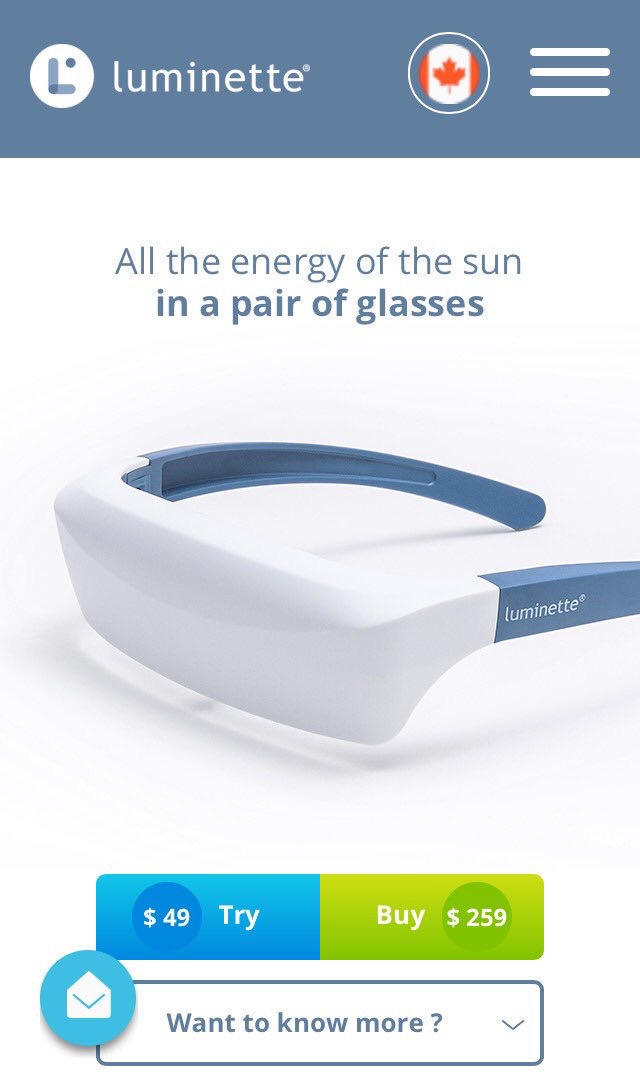 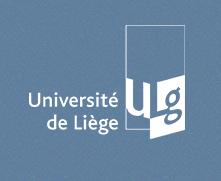 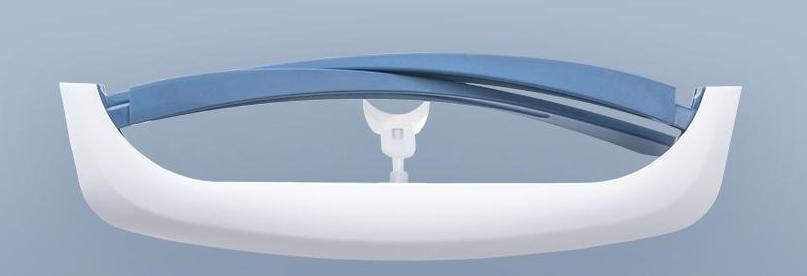 BEFORE                    AFTER
Benefits?
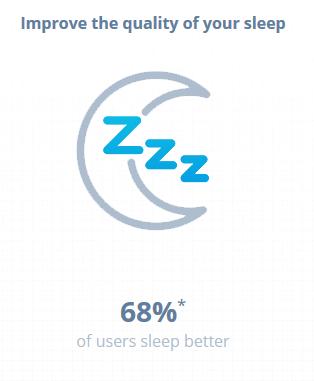 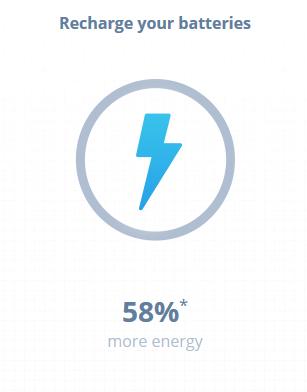 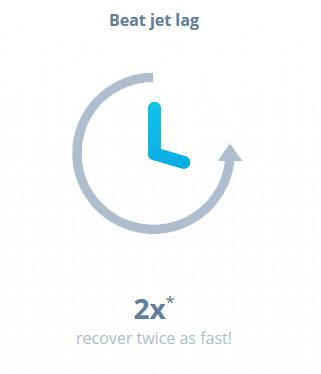 OLITA Tech Talks                              Chris Stephenson                             @ALibraryAtNight
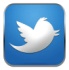 Applications
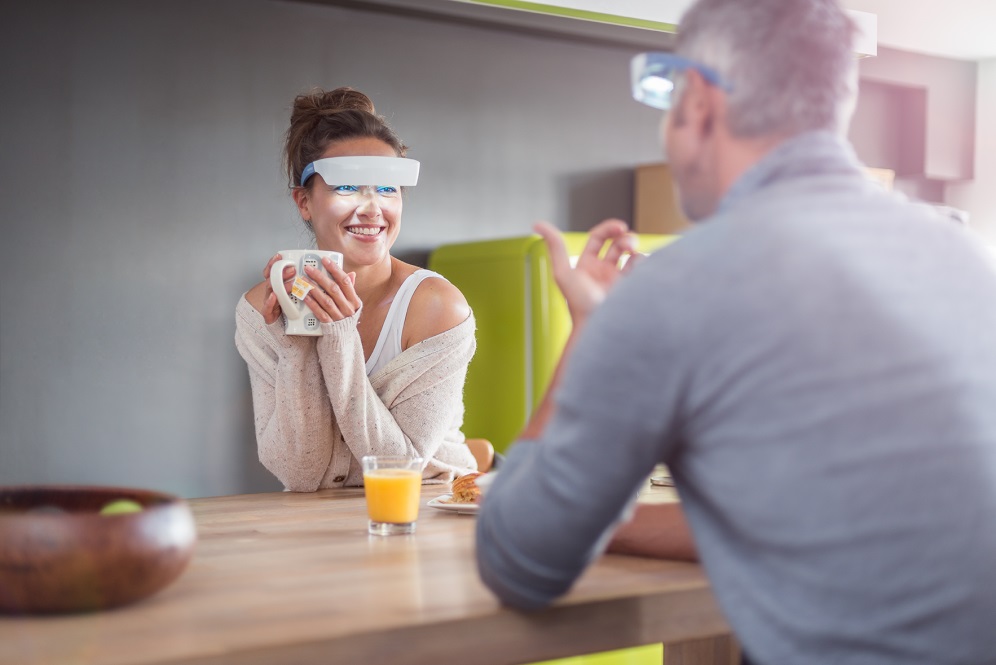 • cook
• work
• read
• light exercise
• TV
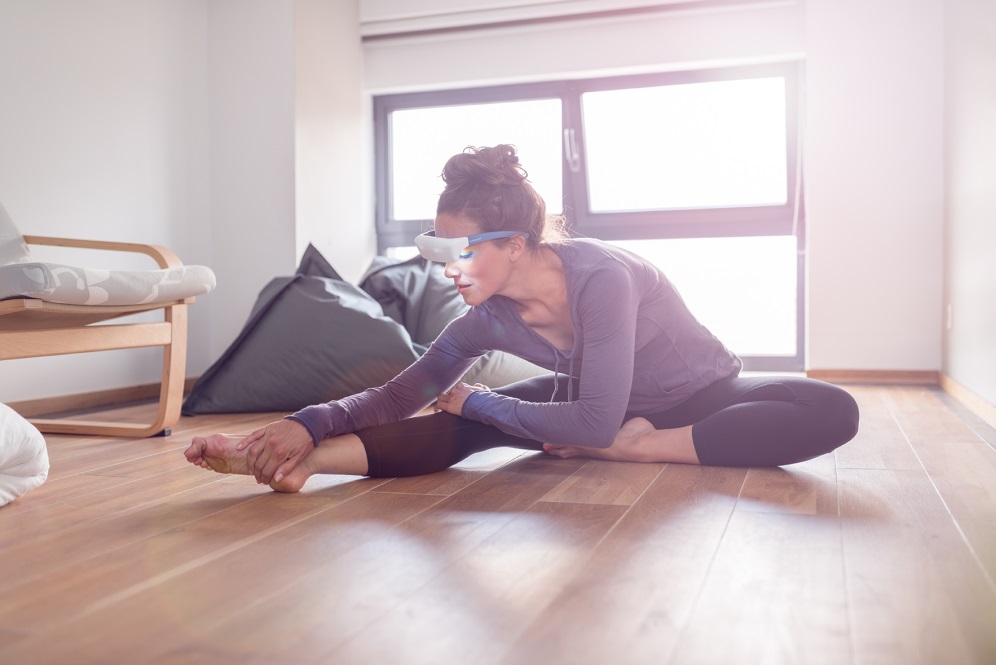 My Luminette
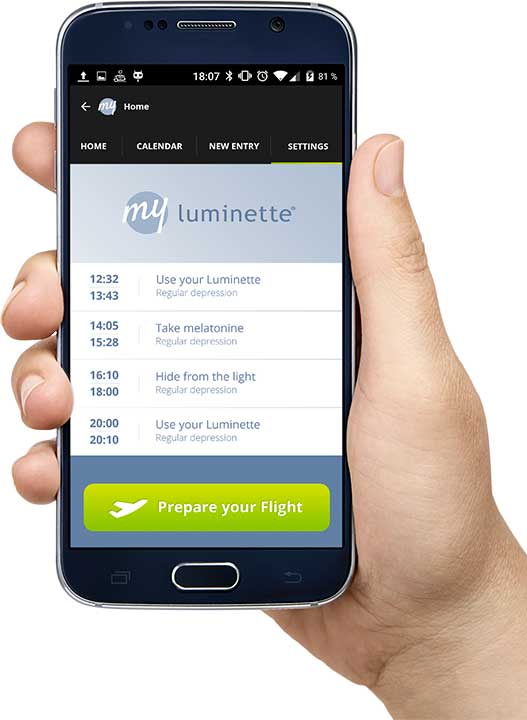 OLITA Tech Talks                              Chris Stephenson                             @ALibraryAtNight
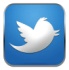 Creating a Station
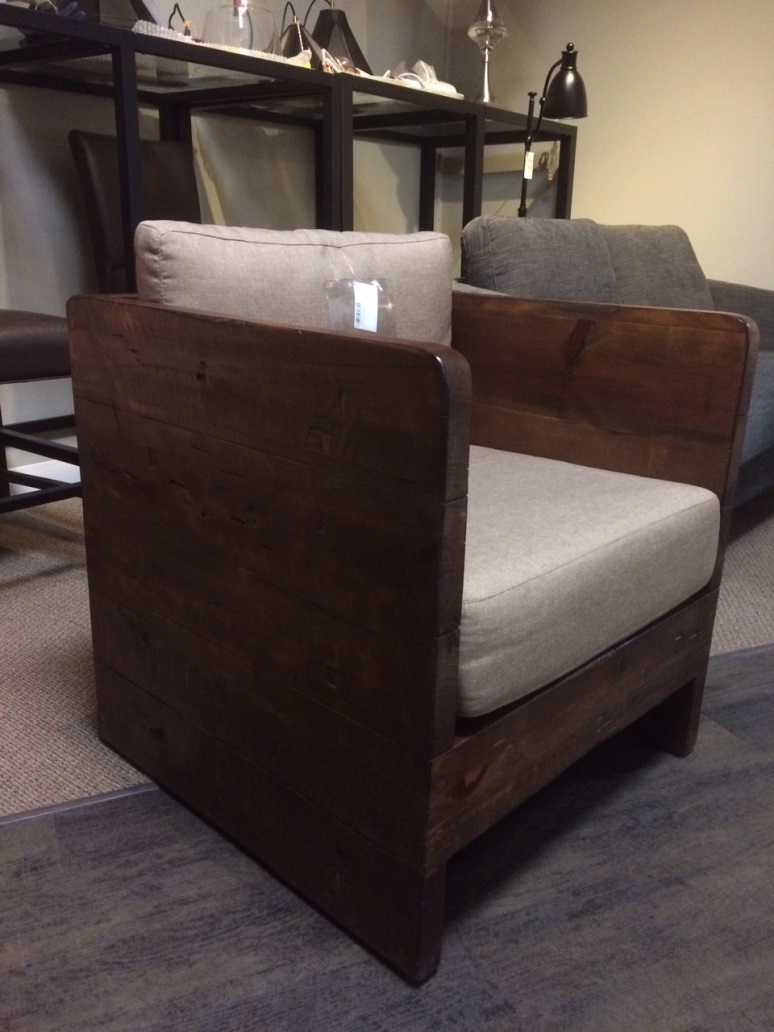 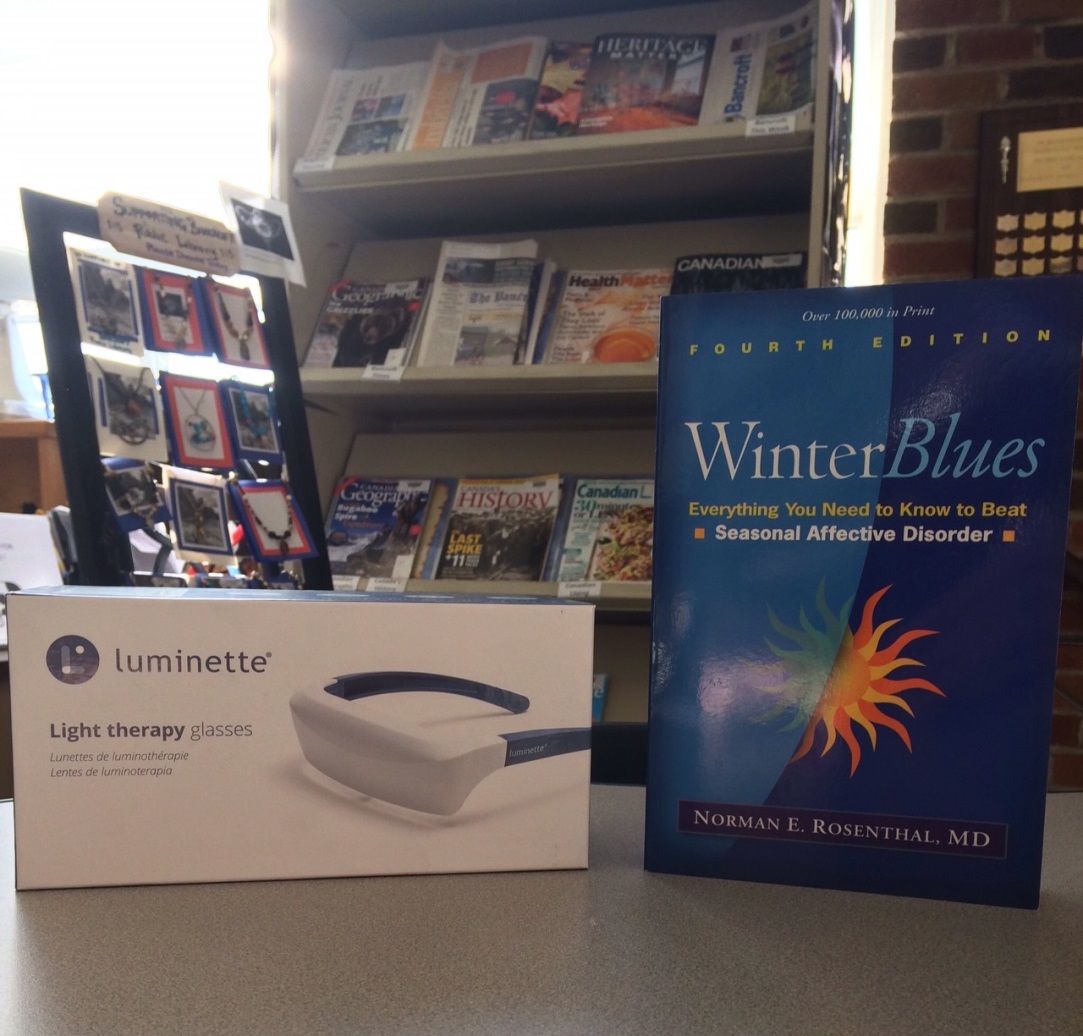 OLITA Tech Talks                              Chris Stephenson                             @ALibraryAtNight
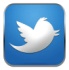 How much, Chris?
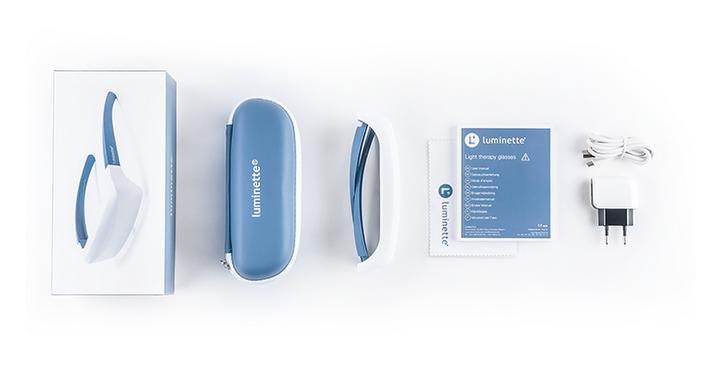 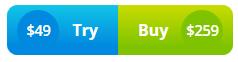 OLITA Tech Talks                              Chris Stephenson                             @ALibraryAtNight
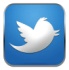 Amazing!
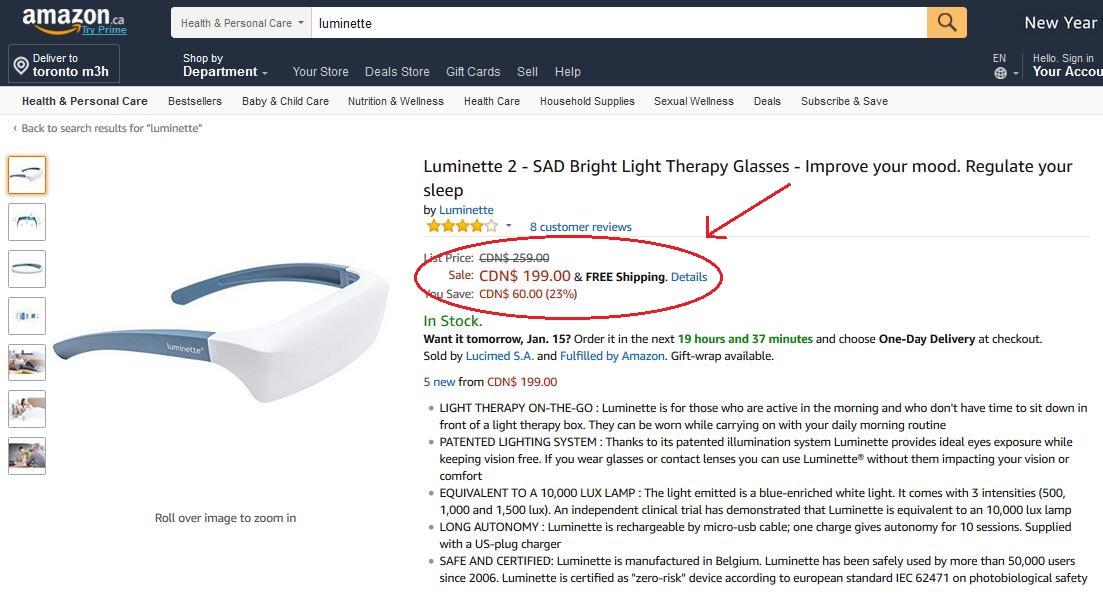 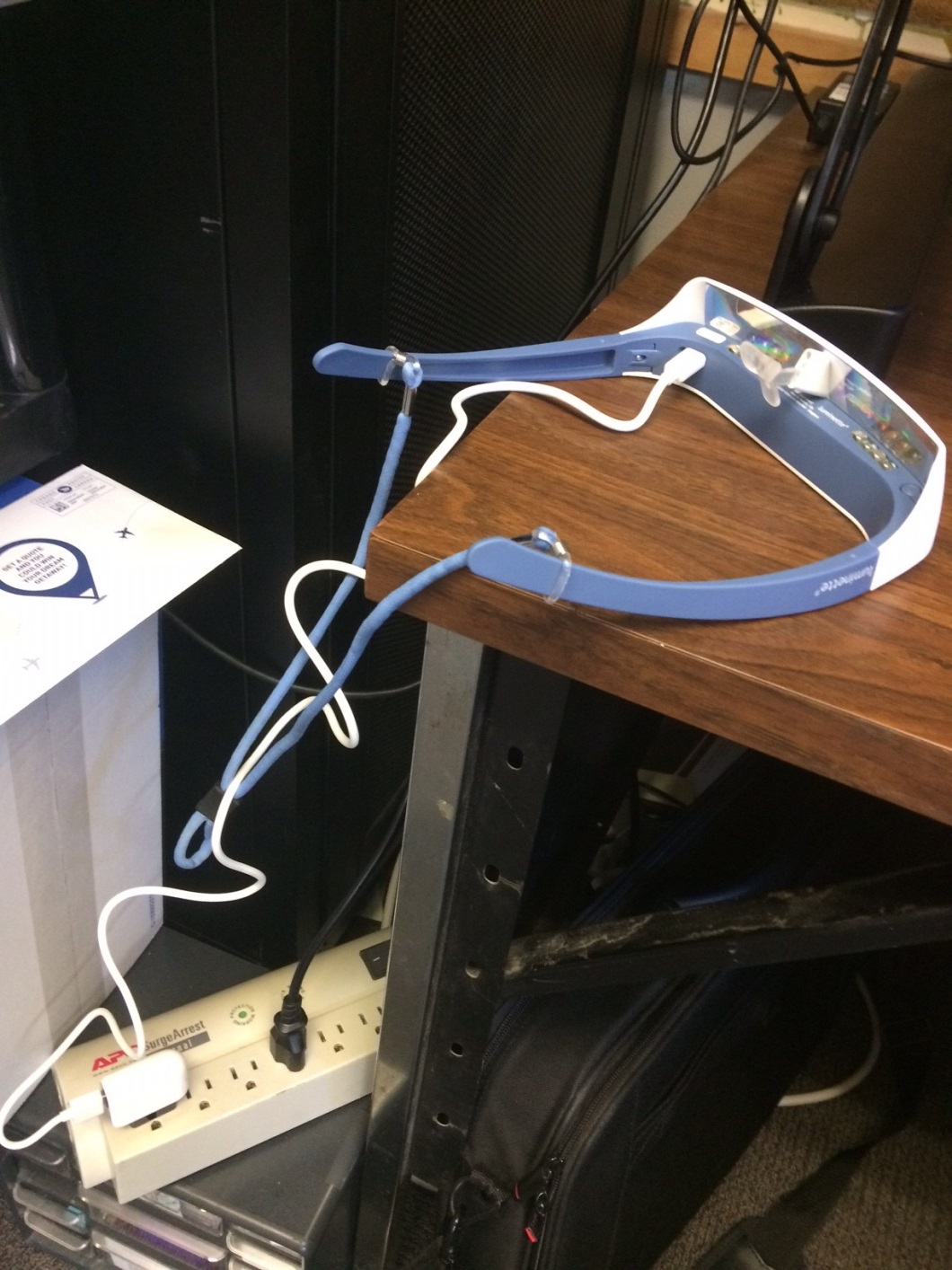 PROS & CONS
• micro-USB 
• basic training
• hygiene !
• loss ?
OLITA Tech Talks                              Chris Stephenson                             @ALibraryAtNight
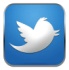 Lending Terms
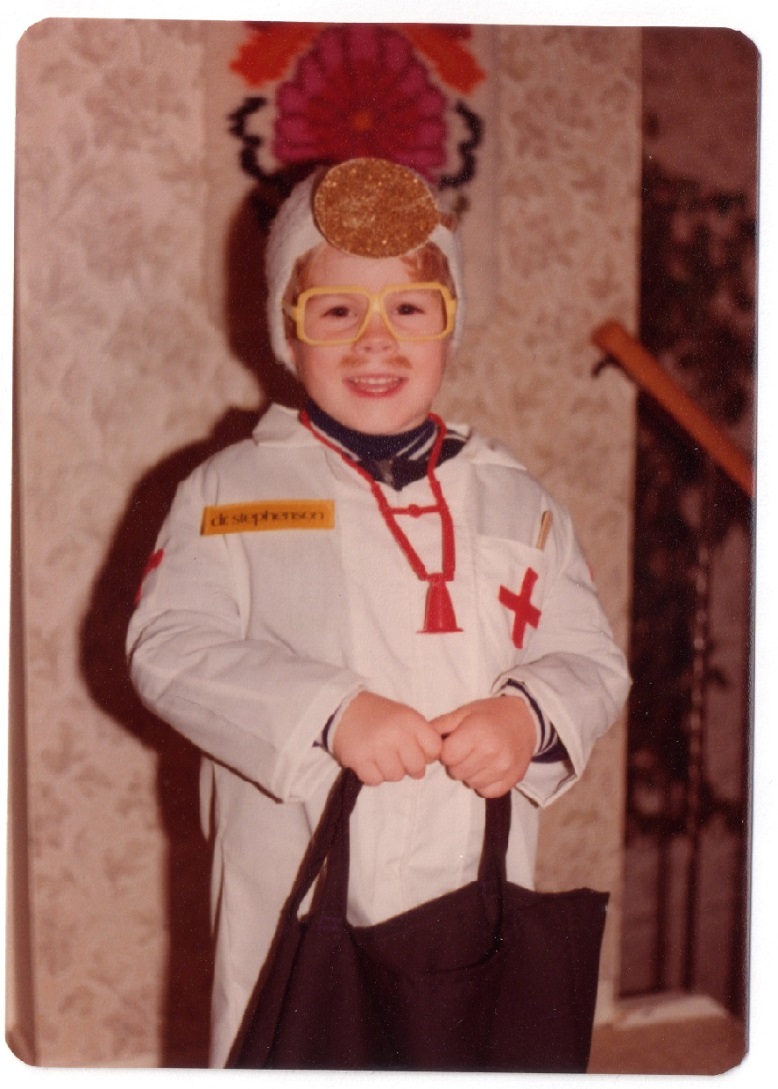 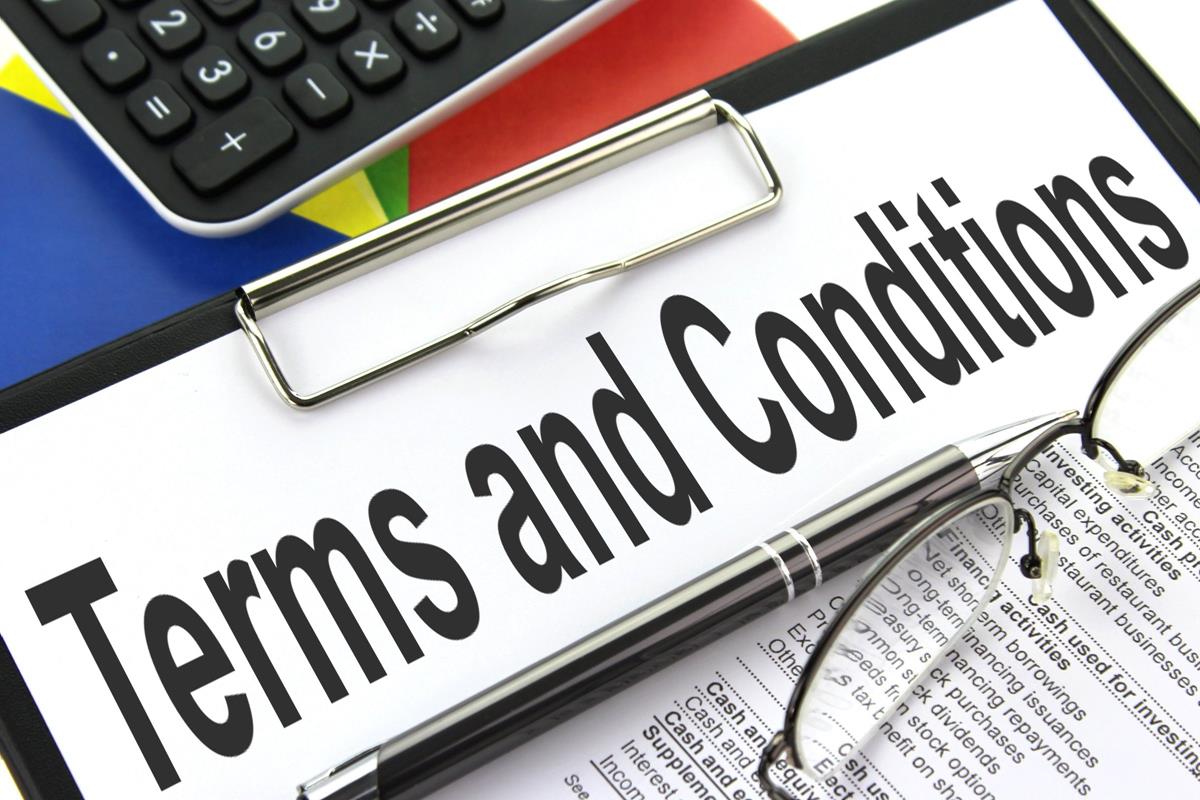 OLITA Tech Talks                              Chris Stephenson                             @ALibraryAtNight
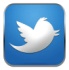 Conclusion
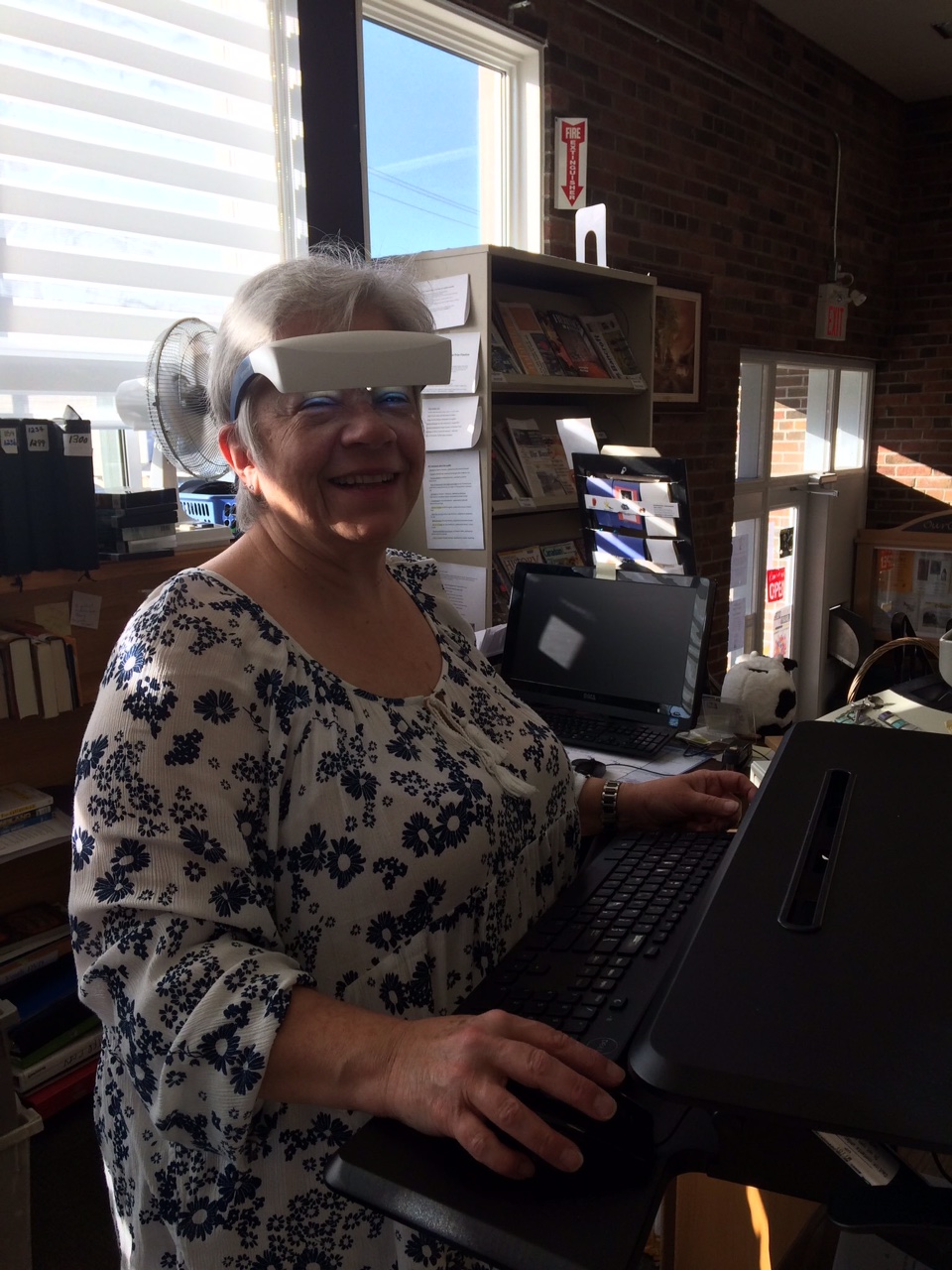 OLITA Tech Talks                              Chris Stephenson                             @ALibraryAtNight
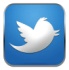 Thank you. Any questions?
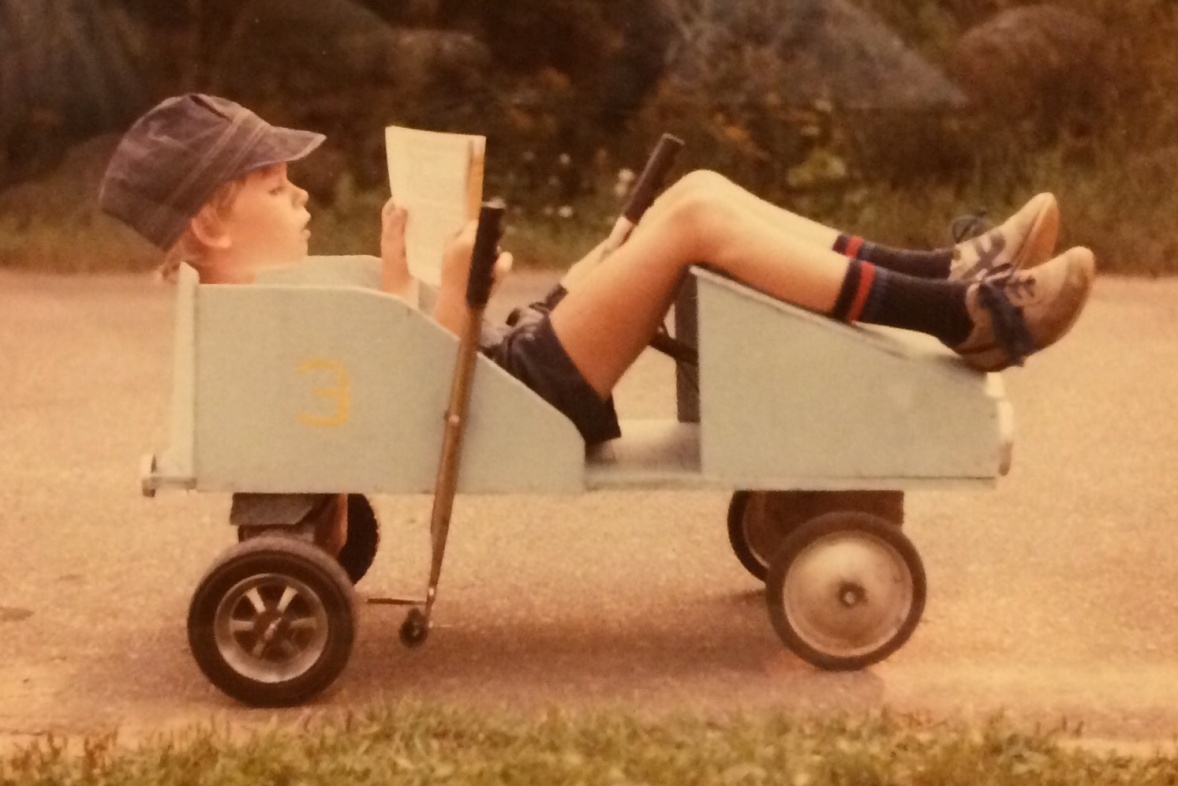 Chris Stephenson,
MLIS
OLITA Tech Talks                                                                                          @ALibraryAtNight
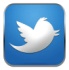 Creative Commons&  Other Credits
Exhaustion. Jessica Cross (2009)  flickr
My Colleague is Very Overworked. Hiroo Yamagata (2011)  flickr
Steve Bannon. The Last American Vagabond.com (2017)  online blog
Terms and Conditions. Alpha Stock Images, Nick Youngson  CC Images BY-SA 3.0
All Luminette icons & images from https://www.myluminette.com/en-ca
Personal photos supplied (and taken) by Chris’s mom, Anita Stephenson.
Gravenhurst PL
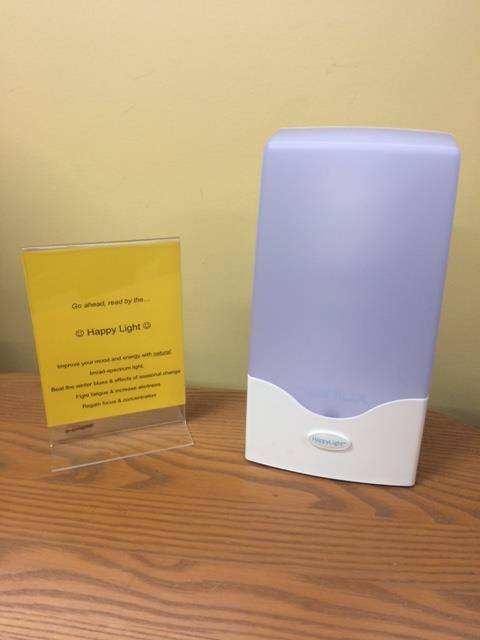 OLITA Tech Talks                              Chris Stephenson                             @ALibraryAtNight
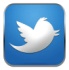